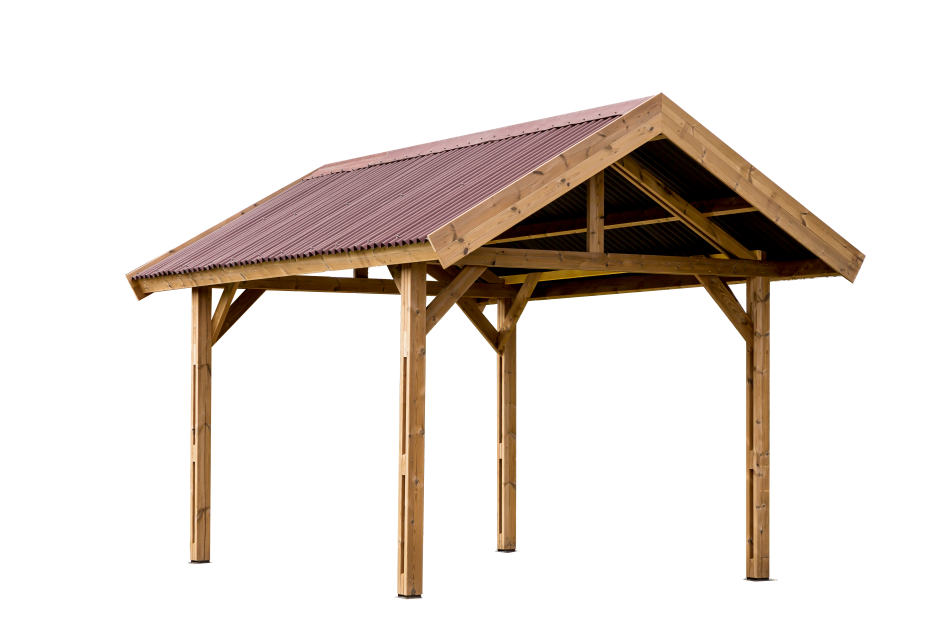 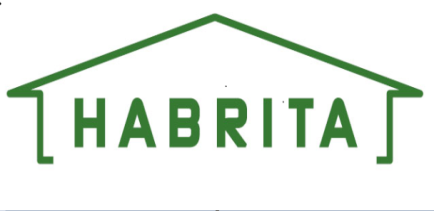 Auvent THURAC  
double pente 30° couverture plaques ondulées

Réf.  THU 3550  N
3,38 m
5,04 m
3,55  m
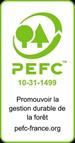 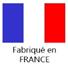 Photo non contractuelle
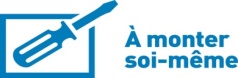 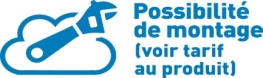 PLUS PRODUIT
Auvent très qualitatif pour une grande   longévité

Poteaux livrés avec platine métallique à fixer au sol dur

Construction avec quatre poteaux pour faciliter l’ouverture des portières de la voiture

Carport pour abriter une voiture d’une longueur jusqu’à 5 m

Produit PEFC

-     Produit fabriqué en FRANCE
CONSEILS DE MISE EN SERVICE
A installer sur une dalle béton ou des plots ou sur une terrasse bois
PRODUIT LIVRE
3760161079877